Figure 6. CSD, spectral and MUA profiles from normal and E33 MAM-treated animals in response to intermittent stimuli. ...
Cereb Cortex, Volume 15, Issue 11, November 2005, Pages 1791–1803, https://doi.org/10.1093/cercor/bhi056
The content of this slide may be subject to copyright: please see the slide notes for details.
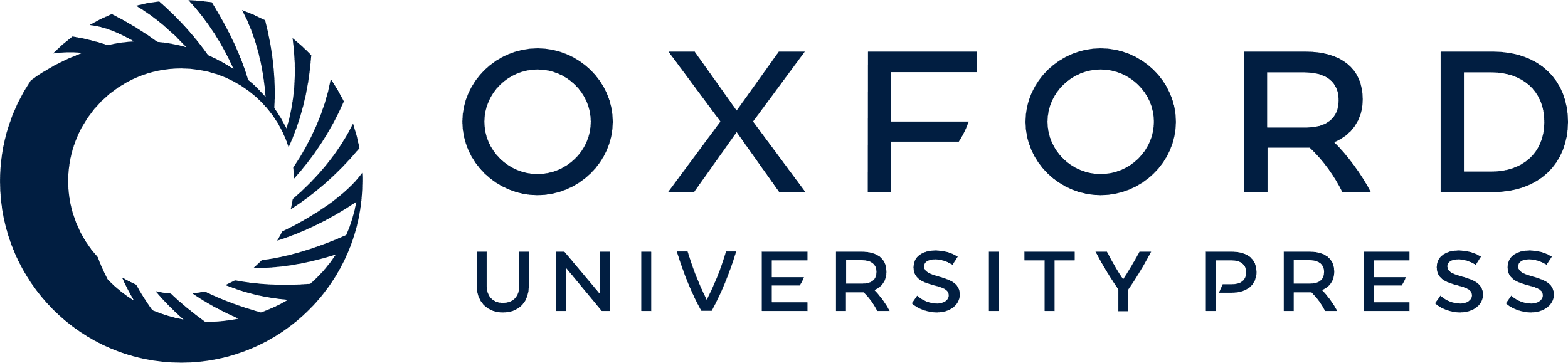 [Speaker Notes: Figure 6. CSD, spectral and MUA profiles from normal and E33 MAM-treated animals in response to intermittent stimuli. Profiles represent the full span of the cortical layers; the CSD profiles contain fewer levels due to the nature of the computation (see Materials and Methods). Stimuli were trains of 20 taps per second presented to the fourth digit of ferret forepaw. CSD profiles were computed as described in the Materials and Methods section. Frequency spectra were obtained using the Fourier series function in Mathematica (Wolfram Research). MUA was obtained by modifying the filtering bandwidth during data collection (see Materials and Methods). Approximate levels of upper, middle and lower layers are indicated. Shaded black regions in the CSD profiles reflect current sinks (inward cation current). In the CSD profiles, the open arrowheads indicate overall initial cortical activity, while the solid black arrowheads point to initial activation in each layer. Four stimulus cycles are shown for the MUA traces, whereas two stimulus cycles are shown for the CSD and FFT profiles. Clear entrained responses can be seen in the profiles of the normal animal, whereas the responses in the E33 MAM-treated animal fail to demonstrate periodicity. Time scale = 50 ms. Amplitude scale = 2 mV/mm2 for the CSD and 10 μV for the MUA. Spectral power is in arbitrary units. STIM = time of onset of stimulation. See Materials and Methods for further details.


Unless provided in the caption above, the following copyright applies to the content of this slide: © The Author 2005. Published by Oxford University Press. All rights reserved. For permissions, please e-mail: journals.permissions@oupjournals.org]